স্বাগতম
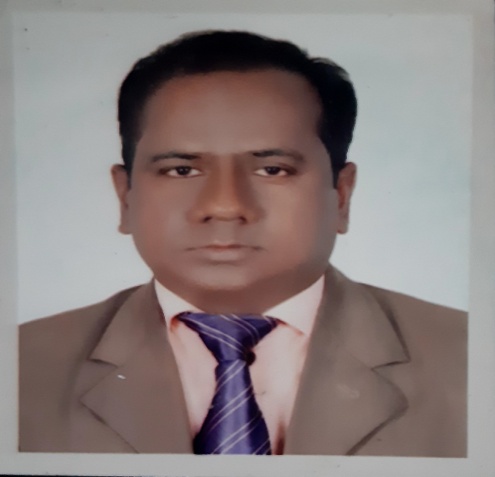 মোঃশাহ্ আলম আবদুল্লাহ
জুঃ ইন্সট্রাক্টর (টেক/আরএসি)
নারায়ণগঞ্জ টেকনিক্যাল স্কুল এন্ড কলেজ
বিষয়ঃ-আরএসি-১(২য় পত্র)
শ্রেণিঃদশম 
ট্রপিক:-ধাতব তলে হ্যান্ড টুলসের সাহায্যে গ্রুভ, স্লট কাটিং ও মেজারিং পদ্ধতি
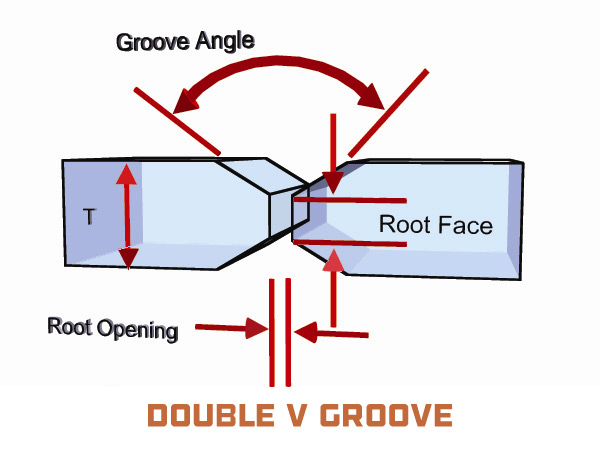 গ্রুভ কোণ
গ্রুভ
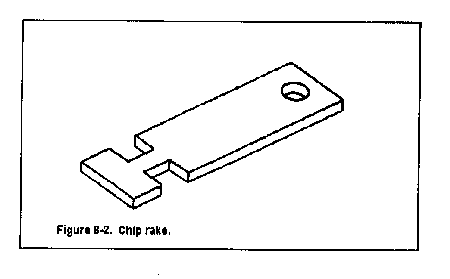 স্লট
ধাতব তলে হ্যান্ড টুলসের সাহায্যে গ্রুভ ও স্লট কাটিং পদ্ধতি
শিখনফল
১। ৩ ধরনের গ্রুভ ও স্লট কাটিং এবং মার্কিং টুলসের নাম 
    বলতে পারবে।
২। গ্রুভ ও স্লটের মধ্যে পার্থক্য বলতে পারবে ।
৩। গ্রুভ ও স্লট কাটিং পদ্ধতি বর্ণনা করতে পারবে |
৪। মেজারিং বা ইনসপেকশন করতে পারবে |
৫। সতর্কতার উপায়গুলো বলতে পারবে।
কয়েকটি গ্রুভ ও স্লট কাটিং টুলস
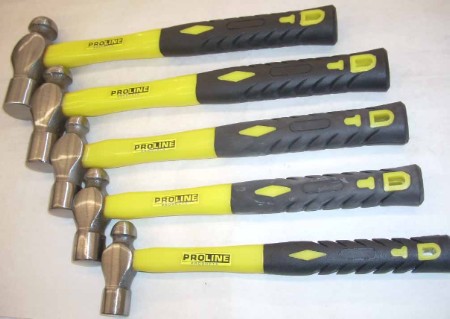 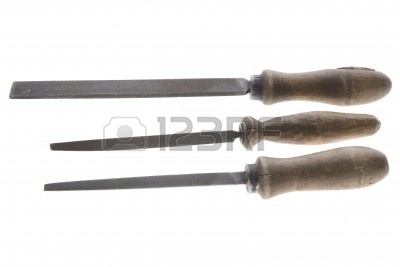 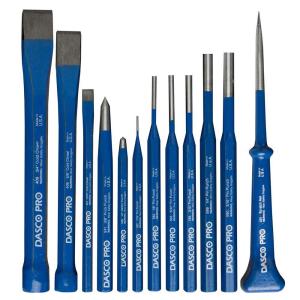 চিজেল সেট
হ্যামার সেট
ফাইল
কয়েকটি মেজারিং টুলস
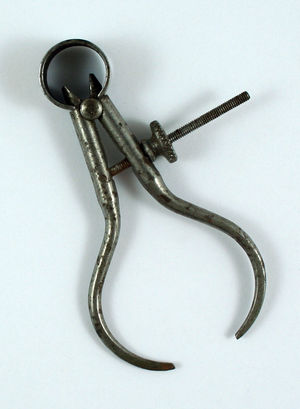 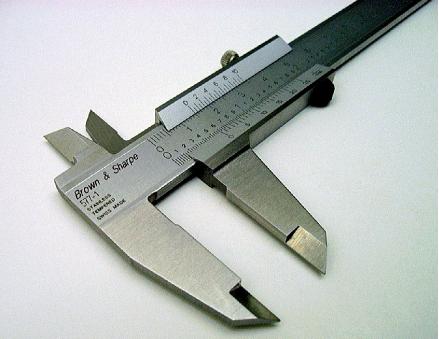 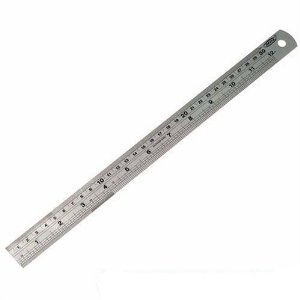 আঊটসাইড কালিপার্স
স্টীল রুল
স্লাইট কালিপার্স
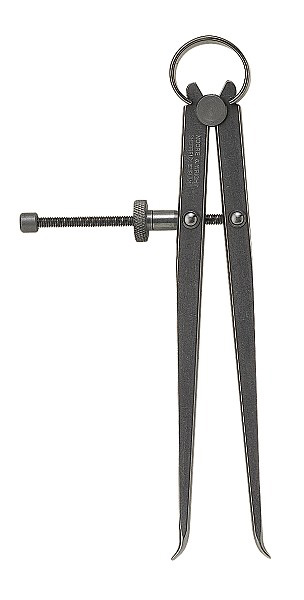 ইন সাইড কালিপার্স
মার্কিং টুলস
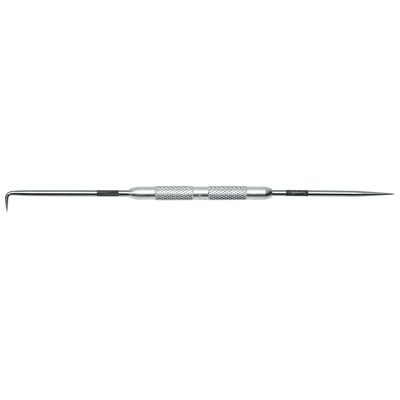 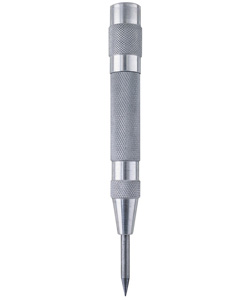 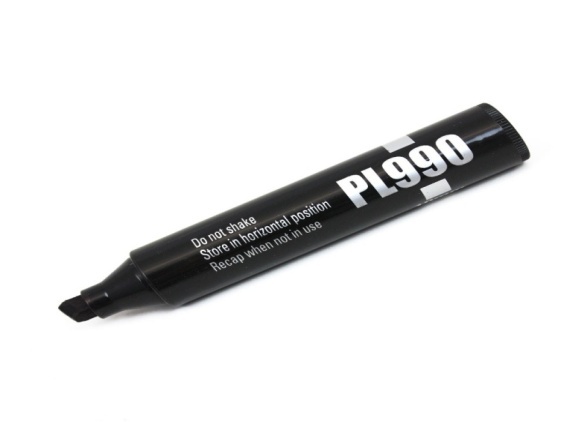 স্ক্রাইবার
সেন্টার পাঞ্চ
মার্কার কলম
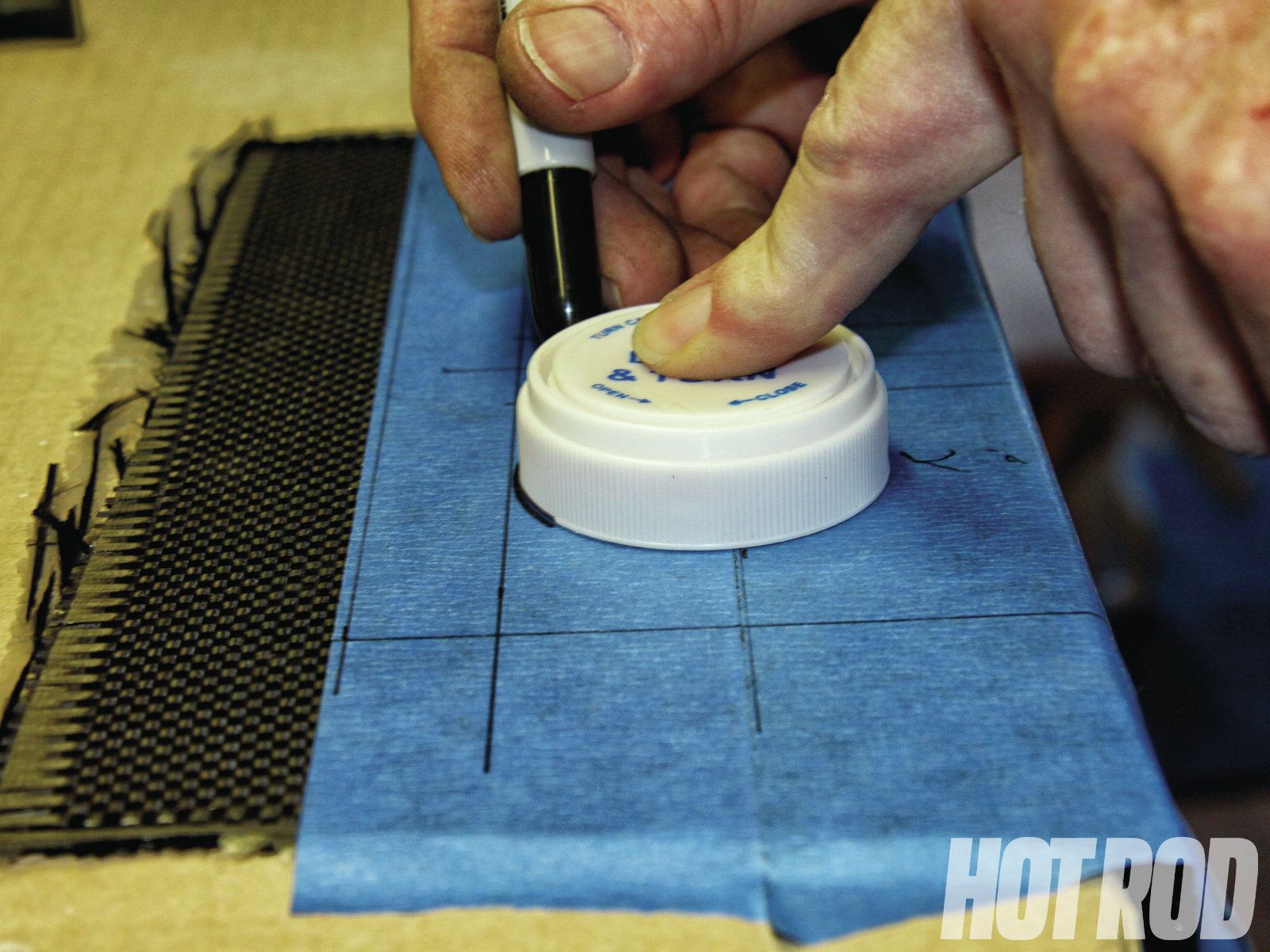 লে-আউট
রং
রং ব্যবহার করে জবের উপর লে-আউট
চিজেল ব্যবহার করে গ্রুভ কাটা
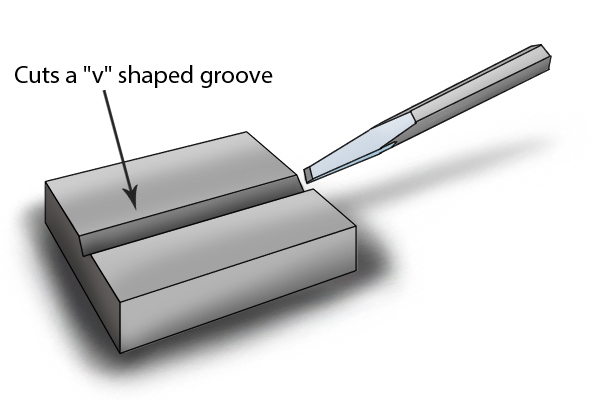 গ্রুভ
চিজেল দ্বারা স্লট কাটিং পদ্ধতি
স্লট
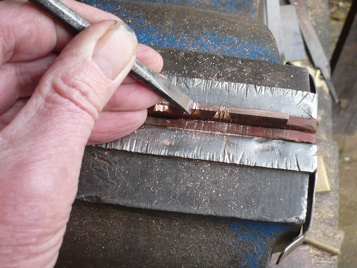 নিরাপত্তাহীনতার ফলাফল
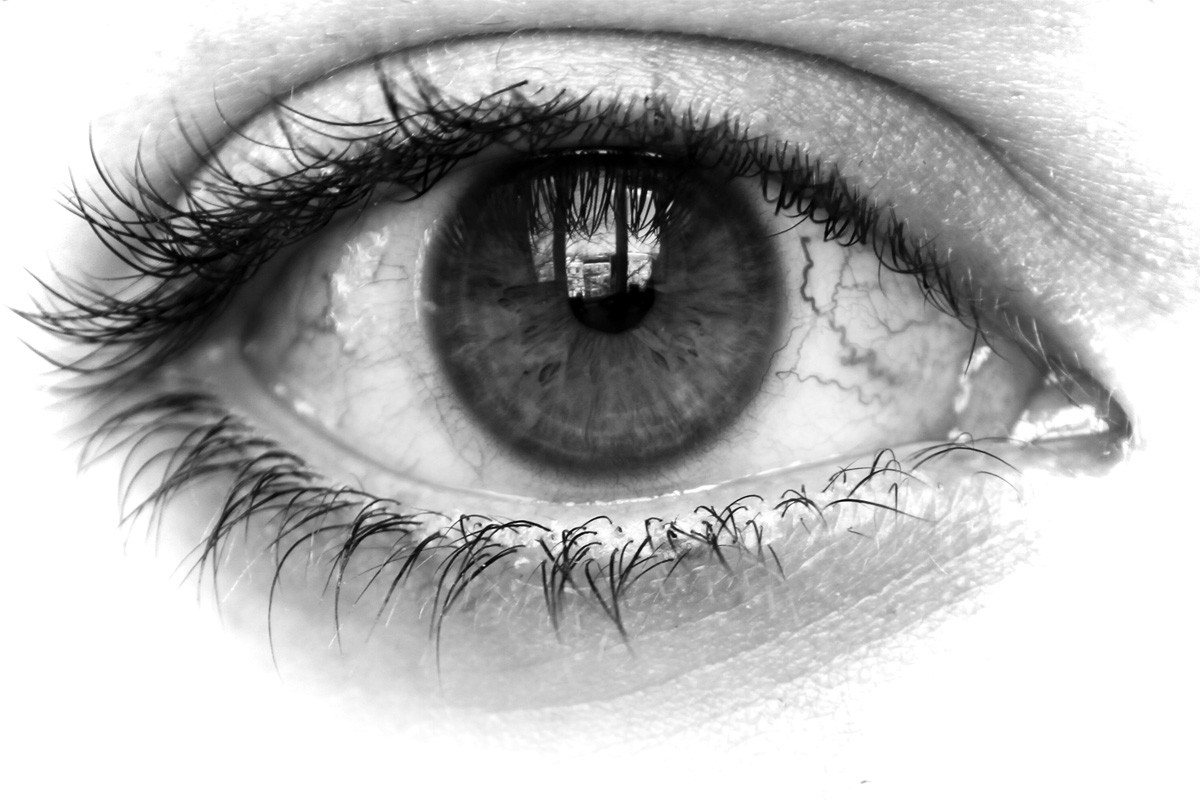 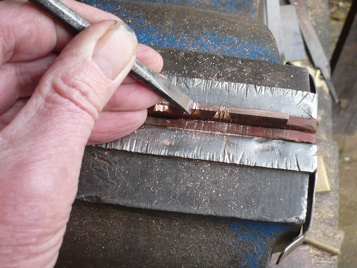 দলীয় কাজ
মার্কিং ও কাটিং টুলস ব্যবহার করে কয়েকটি গ্রুপে বিভক্ত হয়ে ২মিমি*৫মিমি*১০মিমি মাপের একটি স্লট তৈরি করবে।
বাড়ির কাজ
গ্রুভ ও স্লট কাটার জন্য যে কোন একটি কাটিং টুলসের চিত্র  একে আনবে।
ধন্যবাদ
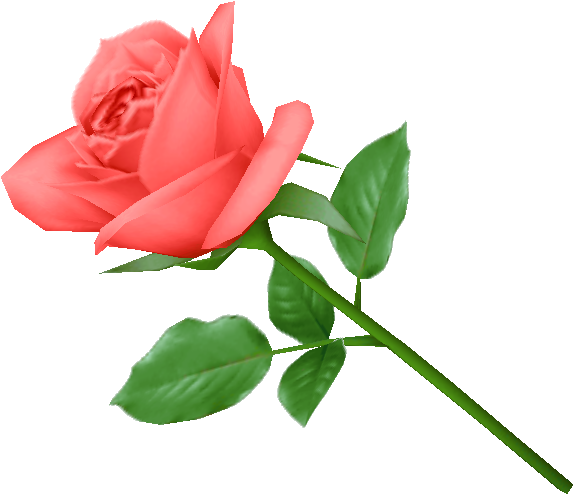